Figure 8. Scatter plots of cortical thickness and absolute mean curvature in sulcal regions against ICV in native and ...
Cereb Cortex, Volume 18, Issue 9, September 2008, Pages 2181–2191, https://doi.org/10.1093/cercor/bhm244
The content of this slide may be subject to copyright: please see the slide notes for details.
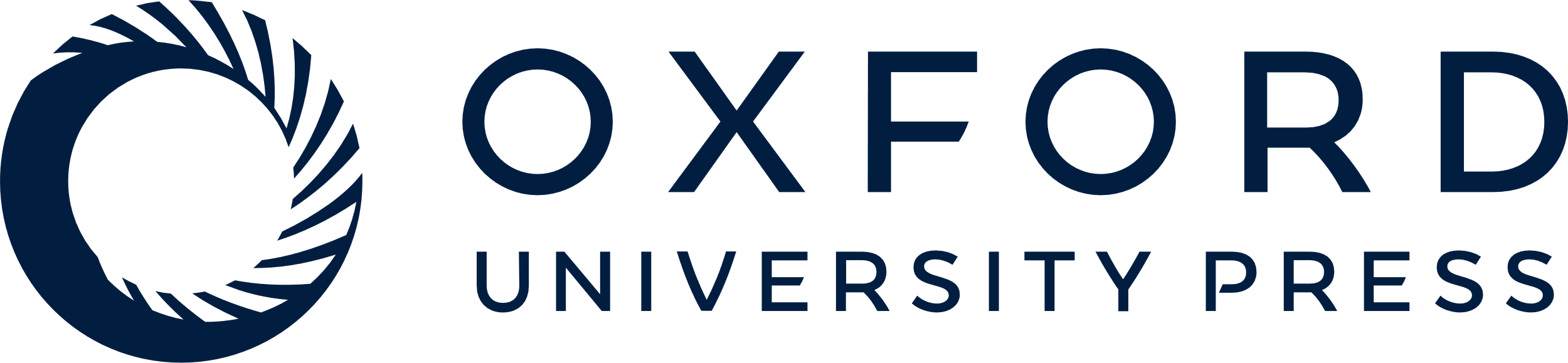 [Speaker Notes: Figure 8. Scatter plots of cortical thickness and absolute mean curvature in sulcal regions against ICV in native and stereotaxic spaces. Positive correlation of cortical thickness (A) and negative correlation of absolute mean curvature (B) with ICV are shown in native space. After linear normalization to stereotaxic space, the correlations between cortical measures and ICV remain and the correlation patterns are reversed (C, D). The variance of cortical measurements is not explained by a sex effect in either space (TN: cortical thickness in native space; CN: absolute mean curvature in native space; TS: cortical thickness in stereotaxic space; CS: absolute mean curvature in stereotaxic space).


Unless provided in the caption above, the following copyright applies to the content of this slide: © The Author 2008. Published by Oxford University Press. All rights reserved. For permissions, please e-mail: journals.permissions@oxfordjournals.org]